Missionary Care
Gracious Heavenly Father, You love the 70 million souls and more than 30 ethnic groups in Thailand. Christians number less than two out of one hundred. We ask for Your mercy that the light of the Gospel may effectively permeate the culture of Buddhism, spiritism, and the occult in Thailand. May You strengthen our missionary Judith, who has been
1/2
Missionary Care
officially teaching in a Thai school for over a month. We ask the Holy Spirit to give her wisdom and strength in her vocation, that she may become the light and salt on campus, sowing the seeds of the Good News in people's hearts. Recently, she cracked her ankle, we pray that Jehovah Rapha heals her and removes anxiety from her. In the name of our Lord Jesus Christ, Amen.
2/2
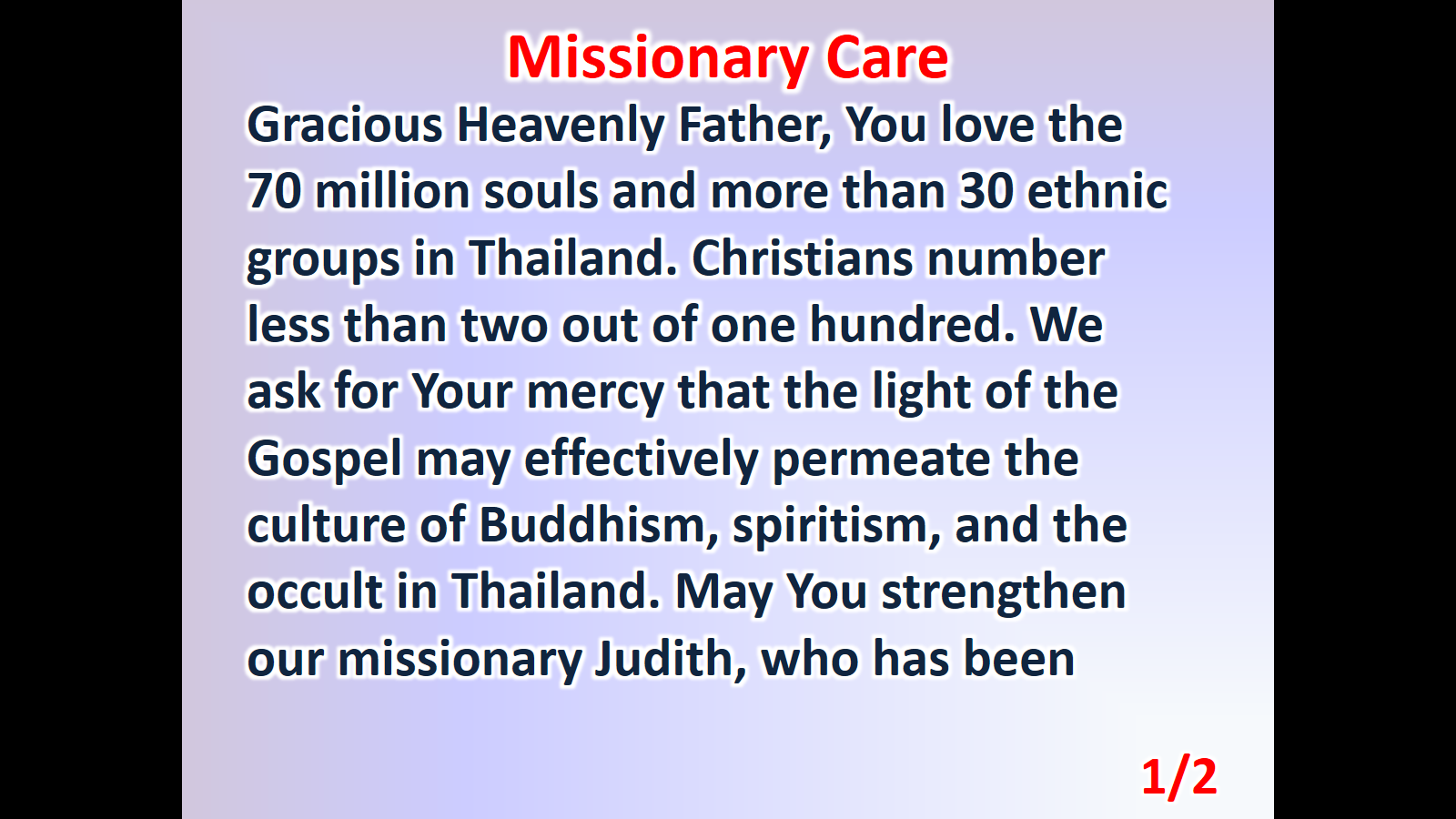 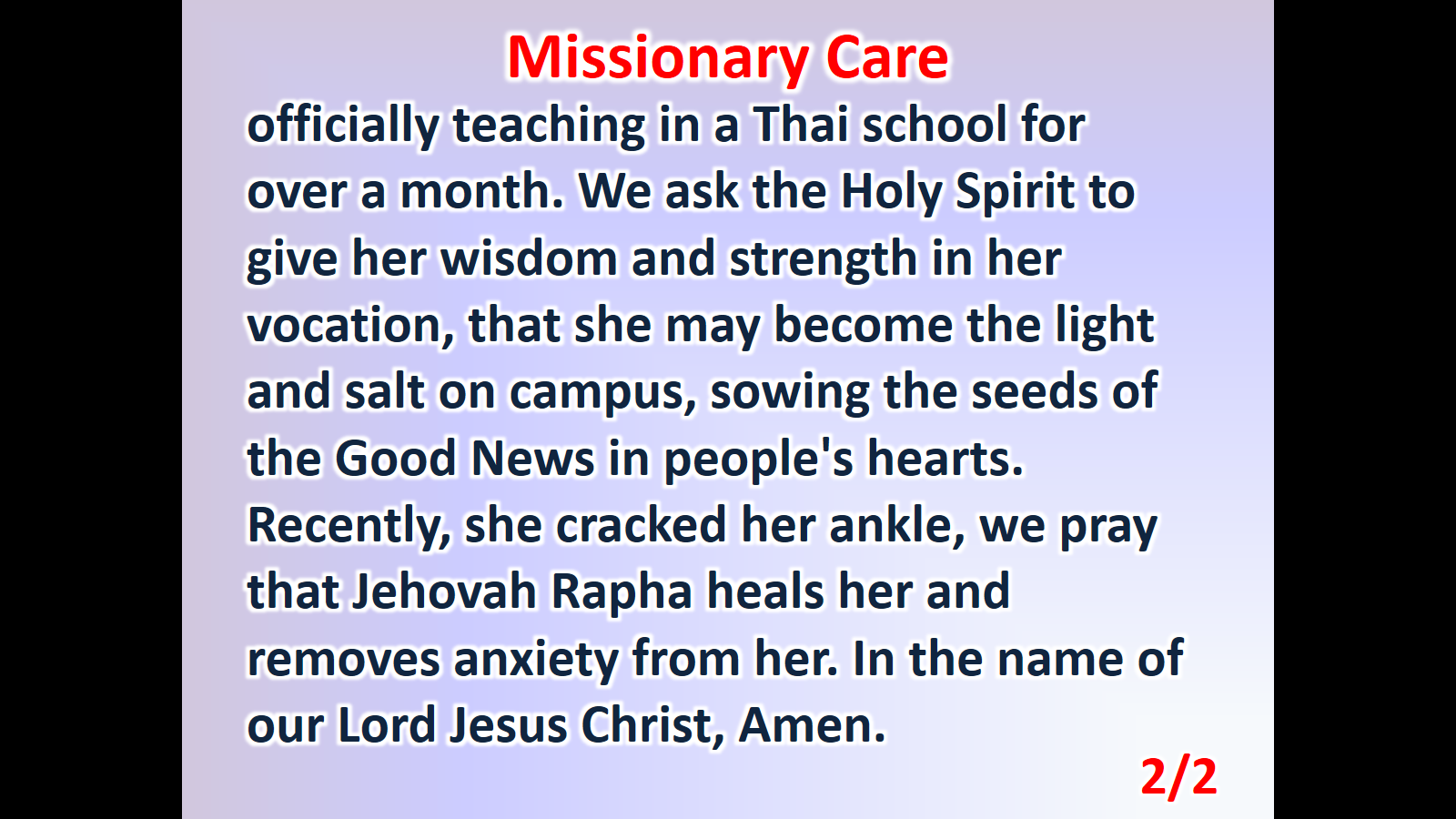